융복합형 앱 개발팀 접수
간단하게 접수하는 방법
혼자서도 둘이서도 셋이서도 접수가능
  -재학생, 휴학생 지원이 모두 가능합니다. 
  -09.25(화)까지: 팀 접수
  메일접수 _ cso226@ck.ak.kr(최선옥조교) 
  -09.26(수): *접수된 PPT 발표 및 팀 미팅
                     (필요시 PT 진행) 
                   *앞으로 실행될 앱계발 일정 및 계획 OT
                   *장소: 현1관202호 MAC실
                   *시간: AM10:00
2. 각 재능을 포트폴리오로 간단하게 보여주세요.
 - 메일 접수시 PPT안에 재능을 보여주세요^^
개발팀에서 지원하고 싶은 학과학번이름과 재능을 적어주세요.
Ex)
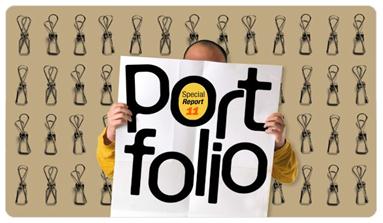 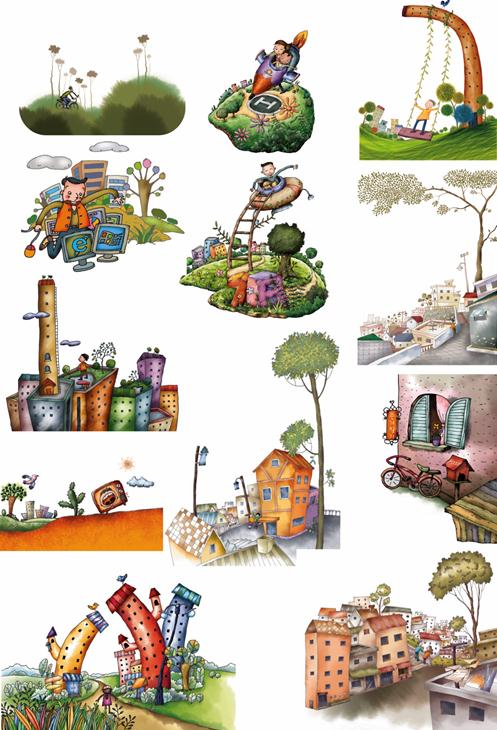 보여주세요.
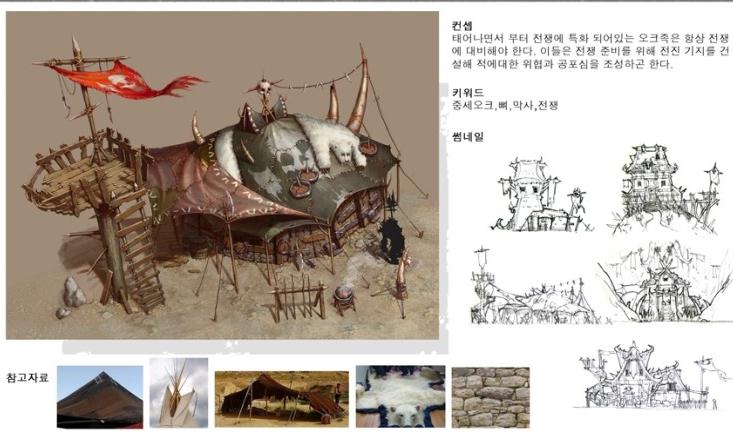